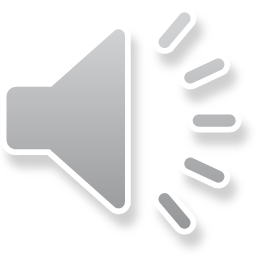 Dynamic Containment Soft Launch
Development document
Version 2   18.1.2021
Version control
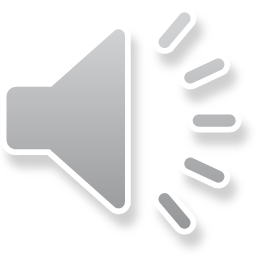 DC Soft Launch so far
EBGL consultation implemented DC in record time with Ofgem & industry

Service go live 2nd October with day ahead procurement

Service initiation second day of operation. Operational learning and embedding underway

~323MW actively participating. Average clearing price £17/MW/h

World leading frequency product. Productive engagement sessions with a variety of stakeholders to enhance learning by doing philosophy
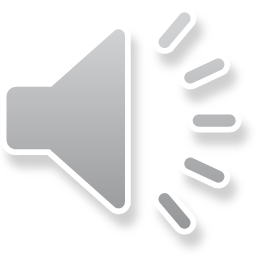 Soft Launch Journey
The soft launch of Dynamic Containment has passed its first milestone of Go-Live. We are successfully procuring the service on a day ahead basis and gaining operational experience. 

As a world leading frequency product, it is vital we robustly embed the new processes associated with the product. Soft launch strives to make early developments to the service and gather learnings for further enhancements. ESO have categorised the workstreams into 2 waves based on our operational requirements and ambitions to progress at pace to support market growth/competition. 

Following the learning by doing project philosophy, this will take us on the journey towards our enduring DC service.
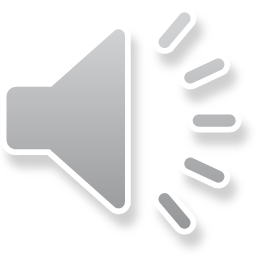 Market Requirements
The ESO is seeking to procure at least 1,000 MW of DC-LF by May 2021. 

We will be updating our DC requirements via a Market Information Report (MIR). Changes to procurement requirements will be detailed in this MIR. 

We are maintaining focus on meeting our LF requirements prior to procurement of DC-HF. Timeline for launch of DC-HF is dependent on our developments for and market growth of LF.
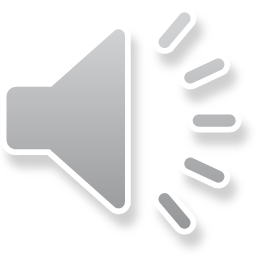 Delivery Waves
Wave 1 – Post Go-Live embedding & early developments
Integrating the new processes and systems associated with DC as we work with the control room to embed DC into the operational toolkit. Key project team resource to ensure DC has a solid foundation to start making developments and improvements. Early market engagement and feedback to identify and progress quick wins at pace to support growing market participation and liquidity. First consultation post go live to address early developments and fine tuning.

Wave 2 – Target kick off by 1 April 2021
Work streams that will help move DC towards the enduring product. These topics require detailed review that will be supported by Wave 1 learnings with the aim to remove further barriers to entry and setup the service to transition towards the enduring product. The success and completion of Wave 1 will drive Wave 2 updates which ESO will continually monitor and communicate through this document. Subsequently, this will result in a second consultation under soft launch.
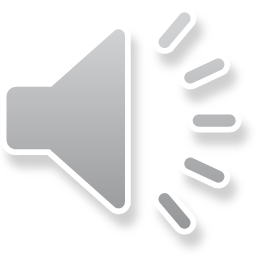 Soft Launch Scope
Wave 1
Wave 2
Internal Process Review
Performance Monitoring
Enhanced  Detailed Developments
Technology accessibility
Locationality
Baselines
Procurement Strategy
Codes & Governance
Metering Options
Testing
Industry 
Co-Creation
Participant Feedback
Industry 
Co-Creation
Market Growth
HF Procurement
2nd DC Consultation
1st DC Consultation – Early Developments
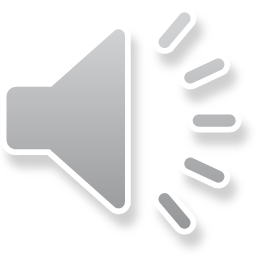 Soft Launch - OUT OF SCOPE
To ensure DC can continue to progress at pace, ESO are clearly identifying areas out of scope for soft launch. Whilst we understand these items are crucial to long-term success, they will be progressed under the wider frequency reform work which should enable soft launch to continue moving at pace.

System enhancement
Single market platform. External facing platform that facilitates the registering and allocating of assets and units.
An enduring procurement platform to further learnings from the weekly auction trial.
Full end to end integration into all internal systems.
Dynamic Moderation and Dynamic Regulation interaction/development
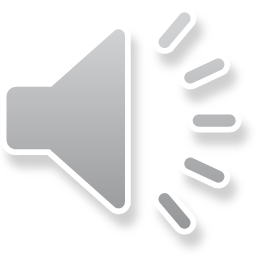 Performance Monitoring
Wave 1
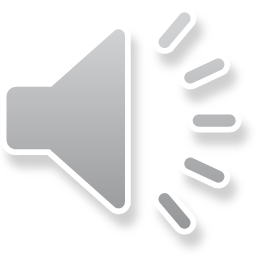 Market Growth
Wave 1
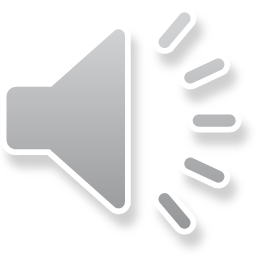 Internal Process Review
Wave 1
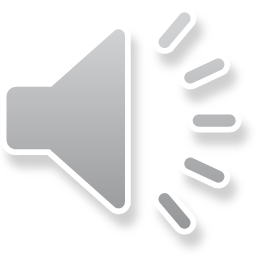 Codes & Governance
Wave 1
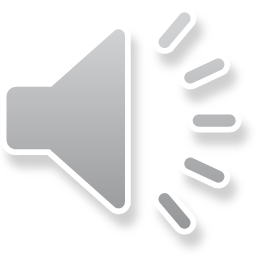 Procurement Strategy
Wave 1
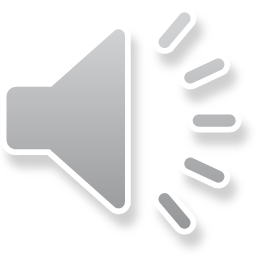 Industry Co-Creation
Wave 1
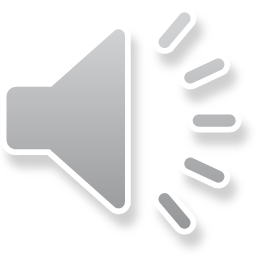 Participant Feedback
Wave 1
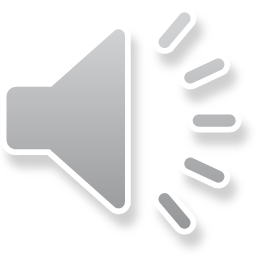 BM Stacking – (BOAs)
Wave 1
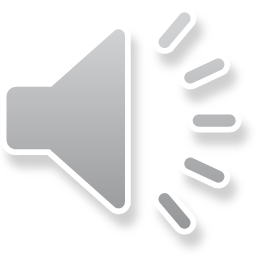 Enhanced Detailed Developments
Wave 2
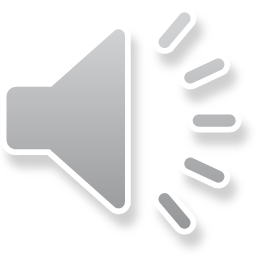 HF Procurement
Wave 2
DC Contractual Reviews (EBGL Article 18)
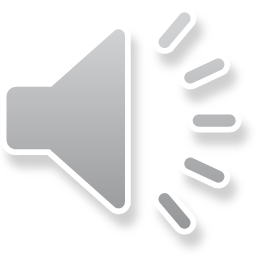 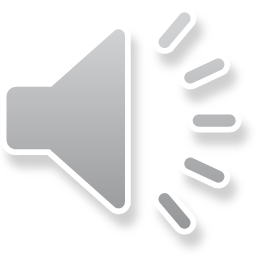 Thank you

For further detailed discussions, please contact your Account Manager or the team at: 
box.futureofbalancingservices@nationalgrideso.com